Positional targets for lingual consonants defined  using electromagnetic articulography
Yana Yunusova, Jeffrey S. Rosenthal, Krista Rudy, Melanie Baljko, & John Daskalogiannakis

                                     Rojin     Majd Zarringhalam
                                CSC2518   Fall 2014
                 Department of Computer science, University of Toronto
1
Purpose
Examine tongue positions during lingual consonants defined using a point parameterized approach with wave  

Identifying which consonants have unique locations in the vocal tract
2
Introduction
Articulation
 The movement of the tongue, lips, jaw, and other speech organs to make speech sounds

 Manner of articulation 
How speech organs involved in making a sound make contact

Place of articulation
Positions of speech organs to create distinctive speech sounds
It is an essential parameter in the description of the patterns of control movement for consonants
3
Introduction
English Lingual consonant
From front to back are divided to:
Alveolar /d, t, s, z/  
Postalveolars / ʃ, ʧ /
Share their place of articulation , 
differences in the manner of production  
Differ by voicing 
Velar
4
Introduction
Cognates  ( i.e., pairs /d-t/,/s-z/,and /k-g/)
Share the place and manner of articulation
Differ by voicing
5
Previous research
Different patterning of lingua-palatal contact for stops and fricative  (Dart,1998)
The pattern have been qualified with electropalatography (EGB)
 The similarities of tongue contact patterns producing the same consonants and cognates
The differences in tongue-palate contact between consonant classes
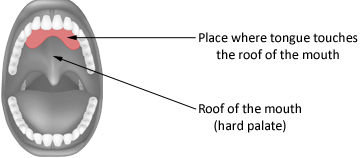 6
Previous research
The positional targets have been defined in two-or three- dimensional space  (Guenther, 1995; Keating, 1990; Parkel and Klatt, 1986 )
 The directions into velocity of articulation model (Guenther 1995; Guenther et al., 2006)
Variability of the tongue positions has been influenced by contextual and 
     speaker related factors  (Brunner et al., 2009; Dembowski et al., 1998)
Extent of the tongue position variability during a consonant based on its ability to co-articulatory influences of the adjacent vowels (Recasents and Espinosa, 2009)
Locations for tongue tip showed different target regions for /t,s,/ as compered to regions for the /n, d, l/ with highly overlapping. (Mooshammer et al, 2007)
7
Methods
Participates
19 speaker (F=9,M=10)
Average age = 28.5
Native speakers of Canadian English
No history of speech, language, or hearing abnormality 
No major abnormalities of mouth
Passed a standard hearing screening
8
Methods
Landmarks on the palate cast
Incisive papilla (IP)
molar right (MR)
molar left (ML)
Midpoint (M)
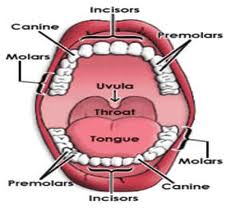 9
Methods
Palate morphology
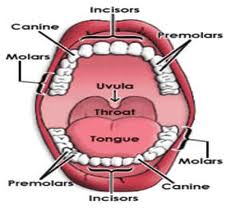 10
Methods
Speaking tasks

 Read symmetrical VCV syllables specified into a phrase “It’s VCV game”
Three corner vowels (/i, u, a/)
Nine consonants (/t, d, s, z, k, g, ʃ, ʧ / ) 
Every consonant is repeated 10 times ( consonant* 3 vowels * 10 repetition)
 The phrase is produced at habitual speaking rate (R)
11
Methods
Data collection
    Using wave articulography system  (NDI)
Sampling movements of sensors  at 100 HZ in three     dimension
Using Sensors 
   Tongue front (M=1.3cm,SD=0.3)
 Alveolar and palatal consonants
    Tongue back (M=2.1cm,SD=0.4)
 Velar consonants
Bridge of the nose
 Head movement
12
Methods
Measurement
Distance (D)  the measure of the distance between the centers of the two target regions .
  D1  is Euclidian distance between the mean of each contextual target and mean of the consonant target region computed through three context
   D2 is the distance between the mean of two different consonants targets
 Overlap (O) is the measure of the extent of similarity between the possibility distribution of X, Y, Z data for pairs of target regions.
O1 is the overlaps between densities for individual consonants in different context.
O2 is an overlap between pairs of consonants.
13
Methods
Point clouds representing positions of the tongue front sensor for  /s/, /t/, /ʃ/ produced by a single speaker
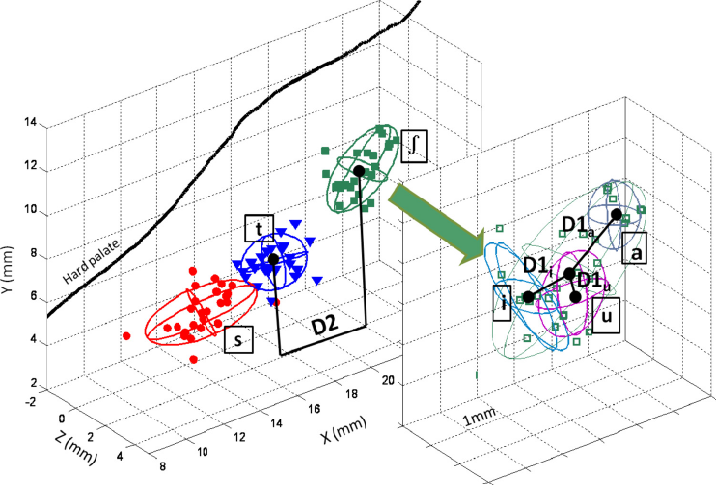 14
Methods
Statistical analysis
Could different pairs of consonants be considered to come from distinct      point clouds?     
D2 > D1                     pair of consonant have distinct target regions
D2 <  D1                     target regions of consonant pairs can be the same
O2 < O1                       pair of consonant have distinct target regions
O2 > O1                      target regions of consonant pairs can be the same
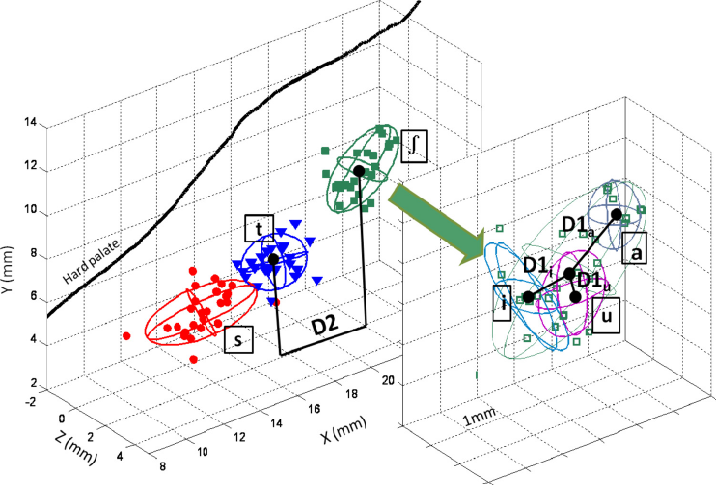 15
Methods
Statistical analysis
once a consonant pair shares a common location, the pair could be            regarded as a unit in further comparisons.
 In homorganic pairs, they consider  the combined of /d/, /t/, /z/ and /s/ , all four pairs d-z, d-s, t-s, and t-z as a unit.

They used a non-parametric statistical test for comparison
1.Ranks all the distances in the two samples in numerical order
2.Compute a rank-sum statistic “U”
3-Produce p-value for the null hypothesis using U
16
Methods
Statistical analysis

      p-value < 0.05                   distinction between the consonants
       p-value > 0.05                   no distinction can be concluded


Between-talker variability are considered in measuring D2 and O2
 age 
 sex
 dialect
 speaking rate
 Palatal size
17
Results
Analysis of cognates
(a) Summary statistics  for two distance measures computed for each cognates pair.
18
Results
Analysis of cognates
(b) Summery statistics  for two overlap measures computed for each cognates pair
19
Results
Analysis of cognates
Cognates pairs for 2 talker and the overlapping target regions
Fricatives are shown in circle, alveolar stops in triangle, velar, in rhombuses
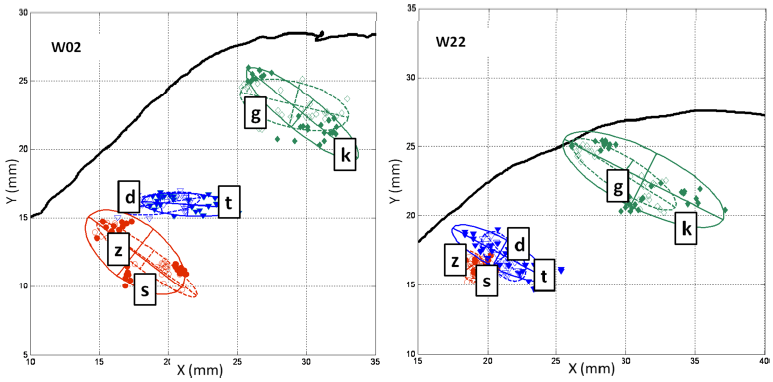 20
Results
Analysis of cognates
Not significant differences between D1 and D2, O1 and O2 for alveolar pairs so Cognates have shared positional targets and were regarded as a single unit in future comparison.
21
Results
Analysis of homorganic consonants
(a) Summery statistics  for two distance measures computed for each homorganic pair  ( alveolar pairs are collapsed)
22
Results

Analysis of homorganic consonants

(b)  Summery statistics  for two overlap measures computed for each  homorganic pair ( alveolar pairs are collapsed)
23
Results
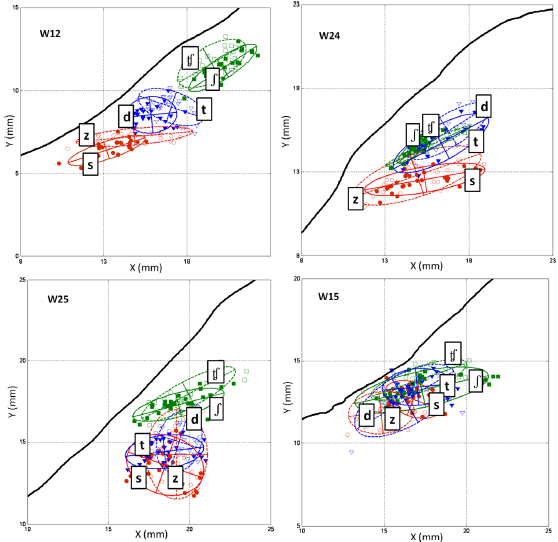 Six consonants
 4 talkers
alveolar fricatives in circle
alveolar stops in triangles
postalveolar in squares
Boundary of voiceless are  
specified with solid line
24
Results
Analysis of homorganic consonants
 Significant differences between D1 and D2 for alveolar pairs
(d-z, d-s, t-s, t-z)
Not significant differences between D1 and D2 for postalveolar pairs
 
The consonants /d/ and /t/ had distinct location from  /s/ and /z/
             were not distinct and were regarded as a single unit
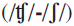 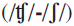 25
Results
Analysis of homorganic consonants
For alveolar pairs, talkers with slower habitual speaking rate produce larger distances between the consonants targets
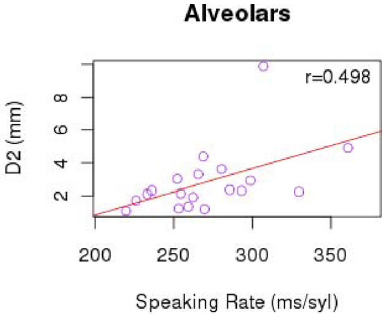 26
Results
Analysis of homorganic consonants
talkers who had flatter palates and spoke slowly showed less overlap between consonants targets
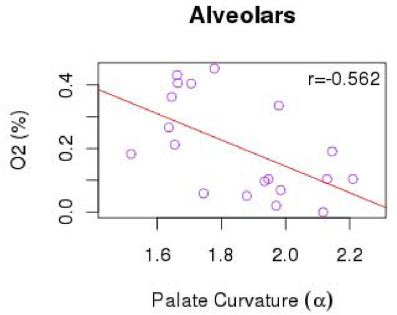 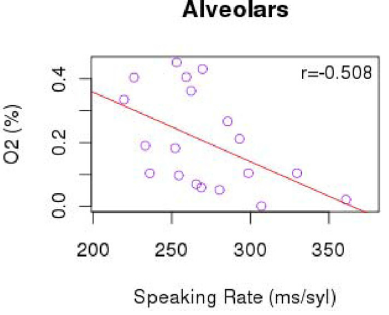 27
Results
Analysis of alveolar and postalveolars
(a) Summery statistics  for two distance measures computed for postalveolar-alveolar stops and fricatives (collapsed)
28
Results
Analysis of alveolar and postalveolars
(b) Summery statistics  for two overlap measures computed for postalveolar-alveolar stops and fricatives (collapsed)
29
Results
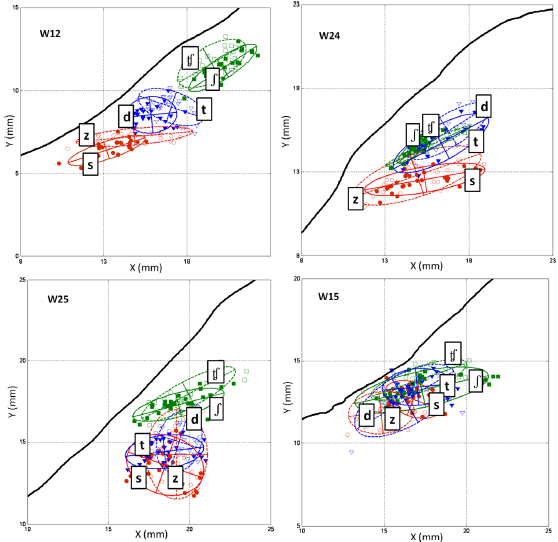 Six consonants
 4 talkers
alveolar fricatives in circle
alveolar stops in triangles
postalveolar in squares
Boundary of voiceless are  
specified with solid line
30
Results
Analysis of alveolar and postalveolars

 Significant distances for alveolar stops –postalveolar consonants and alveolar fricatives –postalveolar consonants
31
Results
Analysis of alveolar and postalveolars
For D2, the significant correlation for these consonant was in the alveolar fricatives and post alveolar comparison with palate width
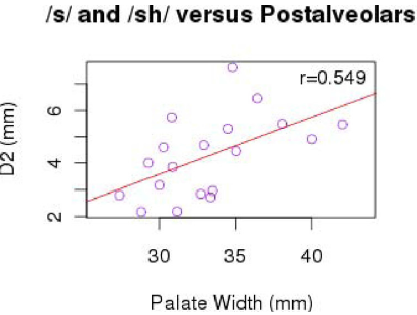 32
Results
Analysis of alveolar and postalveolars
For O2, the variation in the alveolar fricatives and postalveolar comparison were palate width and palate curvature
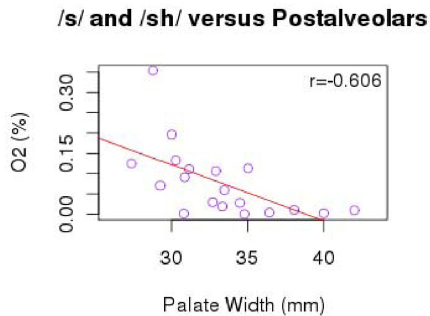 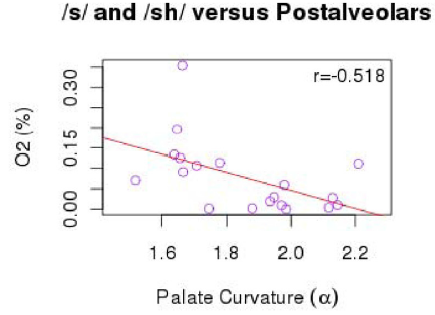 33
Results
Analysis of alveolar and postalveolars
In the alveolar stops vs. postalveolar consonant comparison, O2 was explained by palate width and sex
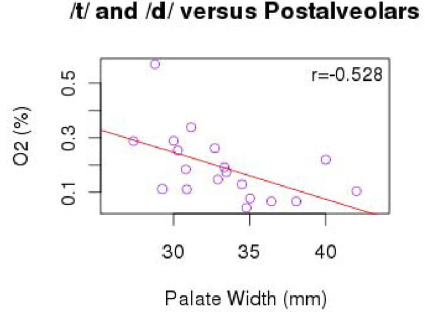 34
Conclusions
The finding of this study confirmed the general expectation for consonant tongue position observed with point-parameterized method

They considered the extent of the variability between talkers in consonant target regions, missing from the existing studies with small number of talkers.

This study clearly found that tongue positions(at least as measure by a single sensor) are not completely unique for a talker

They found that cognates pairs and homorganic postalveolars shared the location of their positional targets  

Identification the individuals characteristic of palate and the habitual speaking rate are important variables for such variations.
35
Future work
In Future work, they look into the speaking rate’s effect on target regions to identify a mode in which the localization of target region characteristics could be better.
36
Thanks
37
38